LOGO WEB
JPEG
PNG
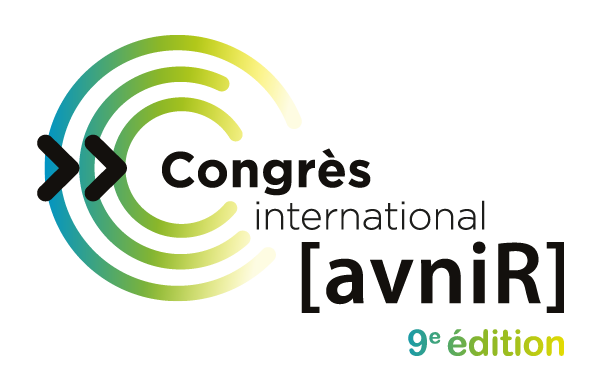 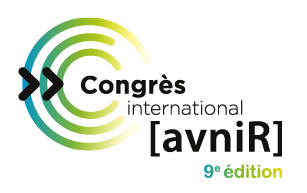 LOGO WEB
JPEG
PNG
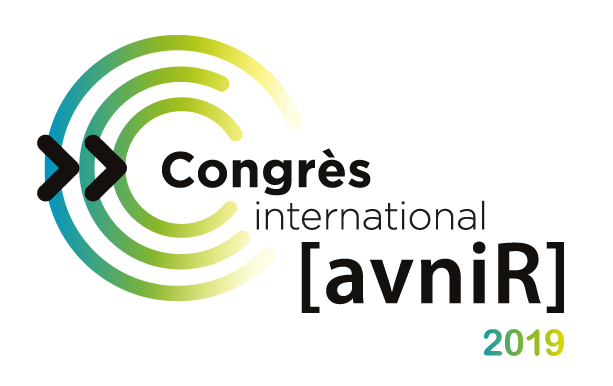 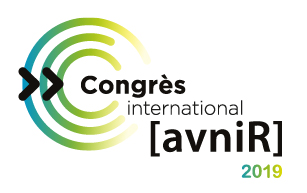 Bannière/signature mail WEB
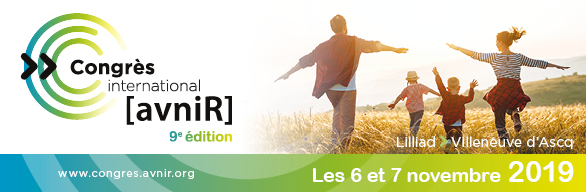 Visuel WEB
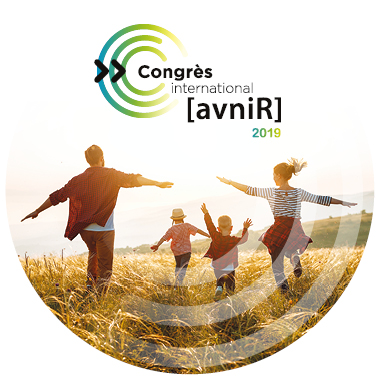 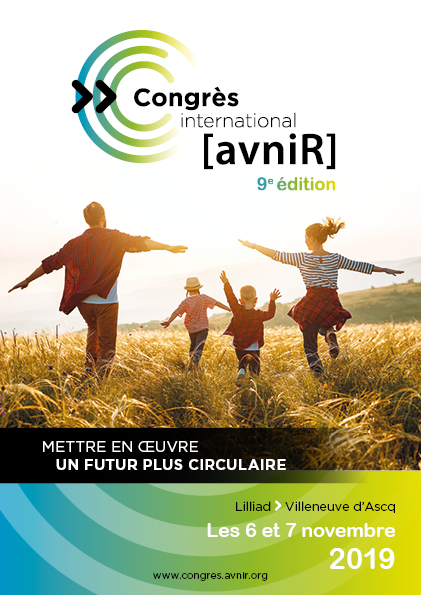 Visuel A5 WEB